Nursing
Anita Riddle, BSN, RN
Calhoun County Public Health  Department
School Nurse
Union City Community Schools
Objectives
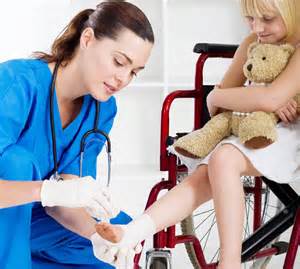 Nursing demographics
Nursing today
Nursing  degrees & salaries
Desired skills
Is Nursing for me?
How do I become a nurse?
My Story
Questions
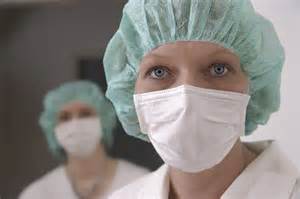 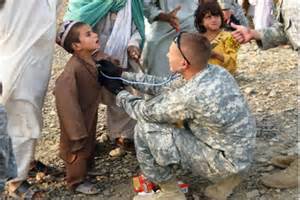 Demographics
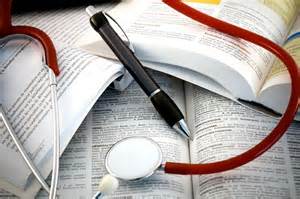 Nurses comprise the largest group of healthcare workers
2.8 million Registered Nurses in the United States
690,000 Licensed Practical Nurses 
62% work in the acute care setting (hospital)
Average age of registered nurse is 45
10,000 people turn 65 every day
Nursing is listed as a top 10 hottest job
Nurses are recognized as one of the most trusted professionals
What is Nursing?
Nursing Degrees & Salaries
Desired Skills
Is Nursing for Me?
How Do I Become a Nurse?
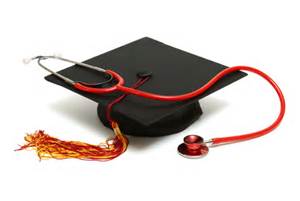 Volunteer in a health care setting
Choose a career path (ADN vs BSN)
Complete prerequisites 
Apply to nursing school
Complete required courses to graduate
Take and pass State Boards
Renew license every 2 years
Why nursing?
Education
Employment
Current responsibilities
Future career plans
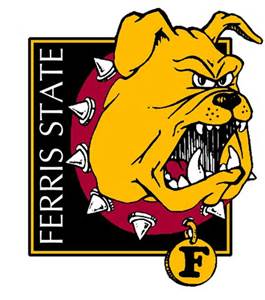 My Story
ADN 1988  Kellogg Community College
BSN 2012 - Ferris State University
MSN 2015 – Ferris State University
Questions